PŘÍKLADY DOBRÉ PRAXE VE SPOLEČENSKY ODPOVĚDNÉM
ZADÁVÁNÍ VEŘEJNÝCH ZAKÁZEK V ČR
Petra Francová
Plzeň 11. 2. 2016
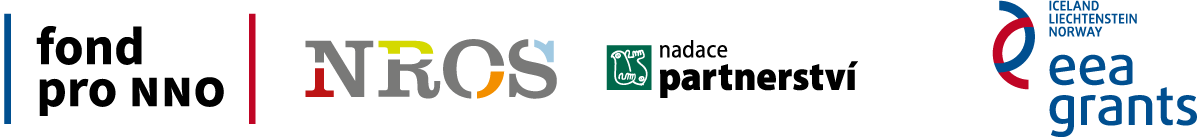 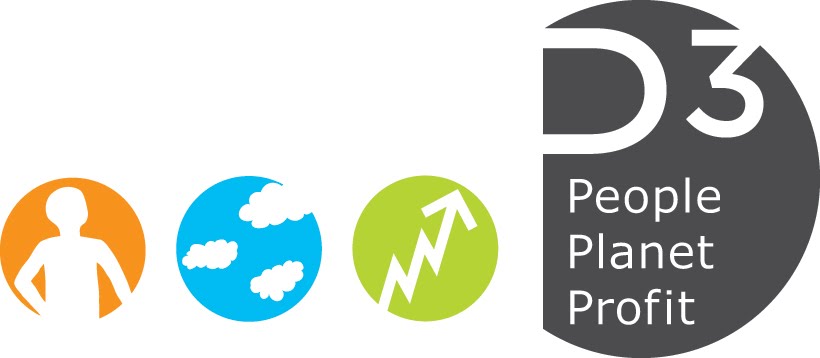 P3 prosazuje téma sociálního podnikání 
v ČR.
Koncept trojího prospěchu
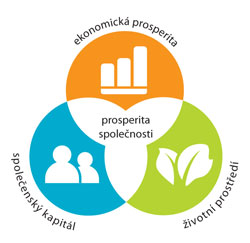 Co děláme
organizujeme semináře na zakládání sociálních podniků
poskytujeme poradenství a konzultace v oblasti sociálního podnikání
realizujeme projekty na podporu a propagaci sociálního podnikání
koordinovali jsme činnost Tematické sítě pro sociální ekonomiku TESSEA, 2015 jsme spoluzaložili polek TESSEA ČR, z.s.
spolupracujeme s MPSV
spolupracujeme s ČSOB
Projekt „Odpovědné nakupování veřejné správy od sociálních podniků“
cílem je zvýšení informovanosti o možnostech praktického využívání společensky odpovědného zadávání veřejných zakázek pro podporu sociálního podnikání
cílovými skupinami jsou veřejná správa, sociální podniky a ostatní soukromý sektor
v rámci projektu jsou popisovány příklady dobré praxe, proběhne 8 seminářů a bude vydána publikace
Příklady
dobré praxe
MPSV – strategie od dubna 2014
Strategie odpovědného veřejného zadávání pro resort práce a sociálních věcí 
3 priority:
1.	diverzifikace dodavatelského řetězce
2.	podpora a rozvoj sociálně odpovědného veřejného zadávání
3.	zohledňování celkové udržitelnosti a dopadů na životní prostředí
MPSV - Zakázka na zajištění ekologického úklidu v objektu MPSV
vyhlášena v září 2014
doba plnění: 4 roky
nadlimitní řízení s předpokládanou výší 10.000.000 Kč
předmět plnění: ekologické úklidové služby a s nimi spojené dodávky ekologicky šetrného spotřebního zboží a materiálu pro budovu MPSV
zaměstnání 2 dlouhodobě nezaměstnaných
požadavek na ekologicky šetrné a zdravotně nezávadné úklidové prostředky a materiál
MPSV – další kroky v sociálně odpovědném zadávání
zakázky na stavební práce v resortu nad 5 mil. Kč a delší než 6 měsíců posuzovat z hlediska sociálních aspektů 
dbát na netolerování nelegální práce
analyzovat další příležitosti
zohledňovat i aspekty etického nakupování
příprava systémového projektu na podporu odpovědného zadávání
Ministerstvo zemědělství
pilotní projekt na odpovědné zadávání zakázek ve státních podnicích Lesy ČR a Povodí
poskytování metodické podpory
odpovědné zadávání ve směrnici o veřejných zakázkách
systém sledování pilotních zakázek
Lesy ČR
hledají, jak nejlépe sociální podmínky aplikovat
zaměstnávání dlohodobě nezaměstnaných
 	- vhodné typy zakázek – dlouhá doba plnění, větší počet pracovníků, 	nekvalifikovaná práce
	- většina jejich zakázek se nehodí – krátkodobé, odborná práce, 2-3 	zaměstnanci – modifikace: osoba dříve dlouhodobě nezaměstnaná, 	kterou uchazeč zaměstnal v posledních např. 12 měsících
výhodnější je zaměstnávat absolventy lesnických škol
pracovní četa – práce pro dlouhodobě nezaměstnané, spolupráce s ÚP, do r. 2019 vytvoří 500 prac. míst (za rok 2015 - 170)
Povodí Moravy
Zakázky drobnějších rozsahů – memorandum o spolupráci s Asociací Romů ČR
vytipovávají vhodné zakázky – dlouhá doba plnění, manuální práce
jejich zakázky jsou většinou složité a krátké 
Stavební práce - podmínka zaměstnání min. 1 osoby z řad dlouhodobě nezaměstnaných (zadávací dokumentace)
Projekční práce - stáže studentů (obchod. podmínky)
snaha najít rozumnou cestu pro zadavatele a zhotovitele
Most – dobrá praxe
průkopník tzv. podmínky 10%
vybudovaný systém pro společensky odpovědné zadávání VZ
podmínka 10% uvedena v pravidlech pro zadávání a průběh VZ
po schválení rozpočtu společná schůzka oddělení VZ a sociálního odboru k vytipování VZ, seznam schválen radou
pomoc UP a NNO s výběrem dlouhodobě nezaměstnaných
od roku 2013 takto zaměstnali přes 40 osob
Most – potíže
je stále obtížnější zaměstnat dlouhodobě nezaměstnané (osobám se 2 a více dětmi se to nevyplatí)
chtěli zaměstnat osoby s trvalým bydlištěm z okresu Most, ale nejde to
vedení města Most se rozhodlo omezit podmínku 10 % na investiční akce, které nejsou financované z EU
Kadaň
podmínka 10% na investiční zakázky v sociálně vyloučené lokalitě Prunéřov
inovace – rozšíření podmínky 10% o čerstvé absolventy
systematická práce s mládeží včetně nízkoprahových klubů, startovacích bytů, praxe (opravy ve městě)
povinná podmínka 10% v pravidlech pro zadávání podlimitních stavebních zakázek
Městská část Praha 12 – 1. zakázka
2013 sociální podmínka ve výběrových kritériích:
nabídková cena – váha 60 %
podíl osob se zdravotním postižením – váha 20 %
způsob realizace veřejné zakázky – váha 20 %
nadlimitní zakázka na údržbu veřejné zeleně a úklid veřejných prostranství na 4 roky
vítězem konsorcium standardní úklidové firmy a sociálního podniku
MČ je s realizací zakázky spokojena
Městská část Praha 12 – 2. zakázka
doba plnění: 26 měsíců
nadlimitní zakázka na zimní údržbu a blokové čištění pozemních komunikací
ve smlouvě o dílo povinnost zaměstnat na určitý typ prací osoby se zdravotním postižením
kritériem je nejnižší nabídková cena
zakázka je ve fázi předběžného oznámení
Jihomoravský kraj
certifikovaný systém společenské odpovědnosti
odpovědné zadávání je založeno na společenské odpovědnosti
malé zakázky bez výběrového řízení (např. květinové výzdoby od střední školy, dárky na konferenci CSR z biobavlny, úklid od chráněné dílny)
zpracovávají interní příručku jak odpovědně zadávat
Doporučení
odpovědné zadávání by měla prosazovat osoba s kompetencemi realizovat změny 
informovat a provádět osvětu na úřadech včetně vysvětlování možných přínosů
hledat vhodné typy zakázek a vše ověřit nejprve v malém rozsahu
provést vyhodnocení
nastavit systém
Děkuji za pozornostP3 - People, Planet, Profit, o.p.s.Malátova 16, Praha 5 - Smíchovpetra.francova@p-p-p.czwww.p-p-p.cz nebo www.people-planet-profit.cz